Luke 19
Presented by
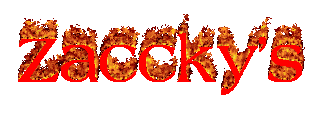 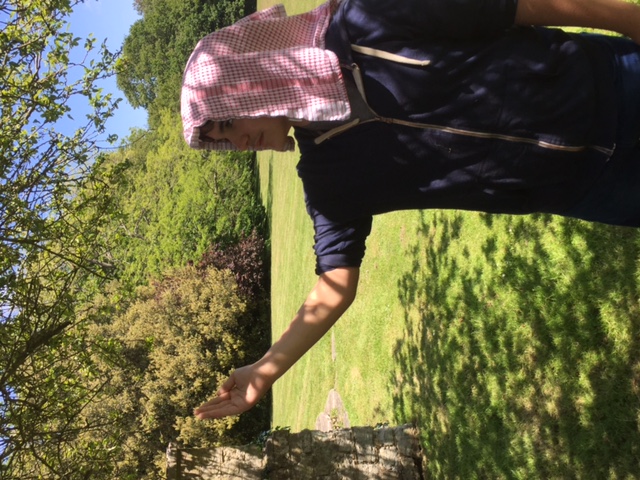 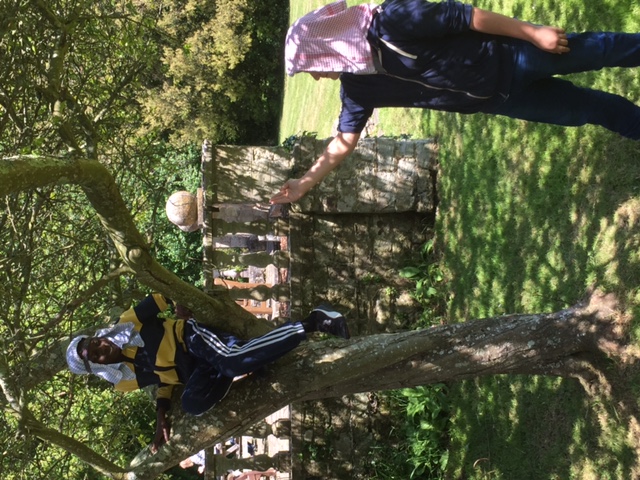 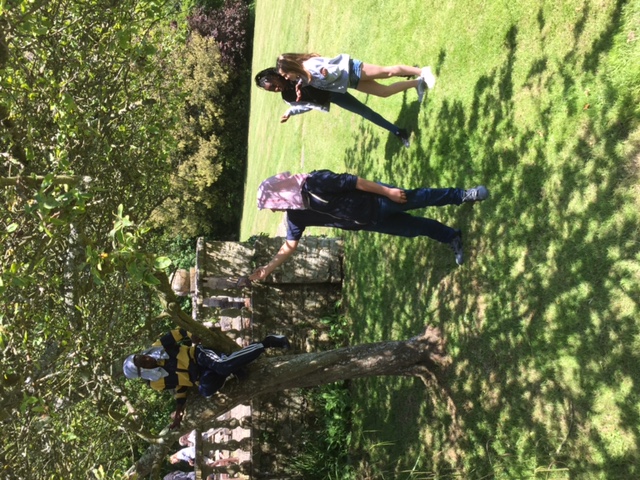 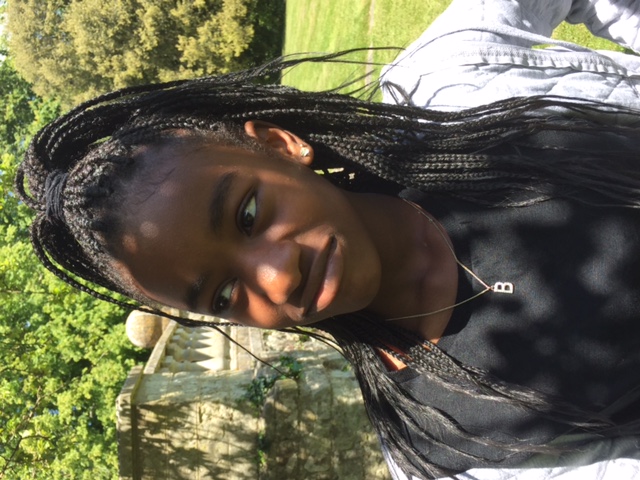 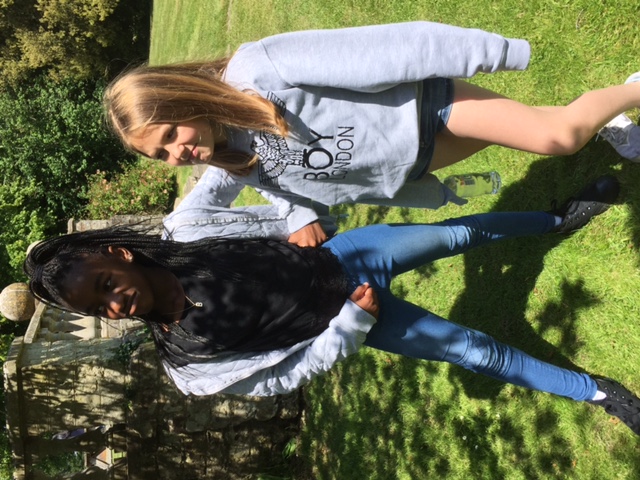 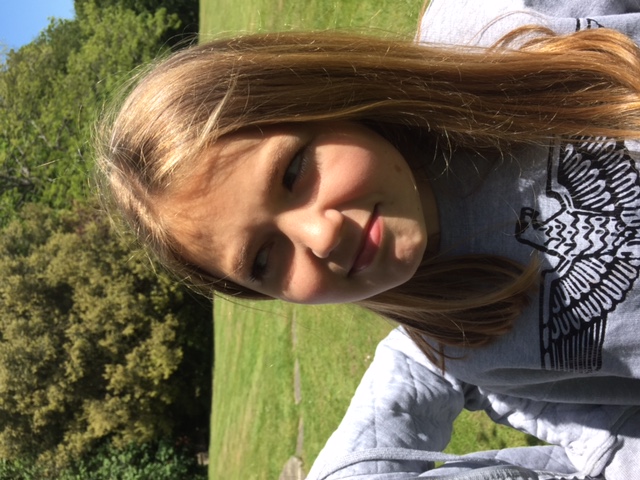 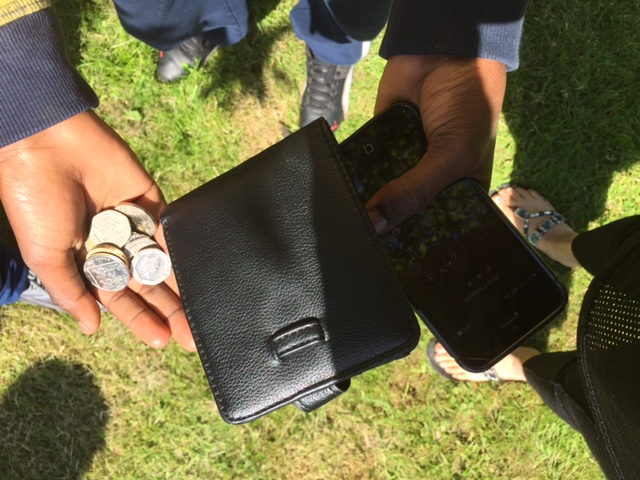 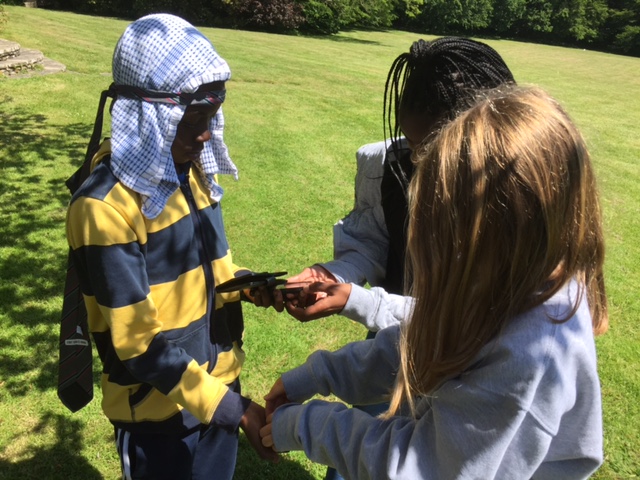 Jesus said to him, "Today salvation has come to this house, because this man, too, is a son of Abraham.

For the Son of Man came to seek and to save the lost."